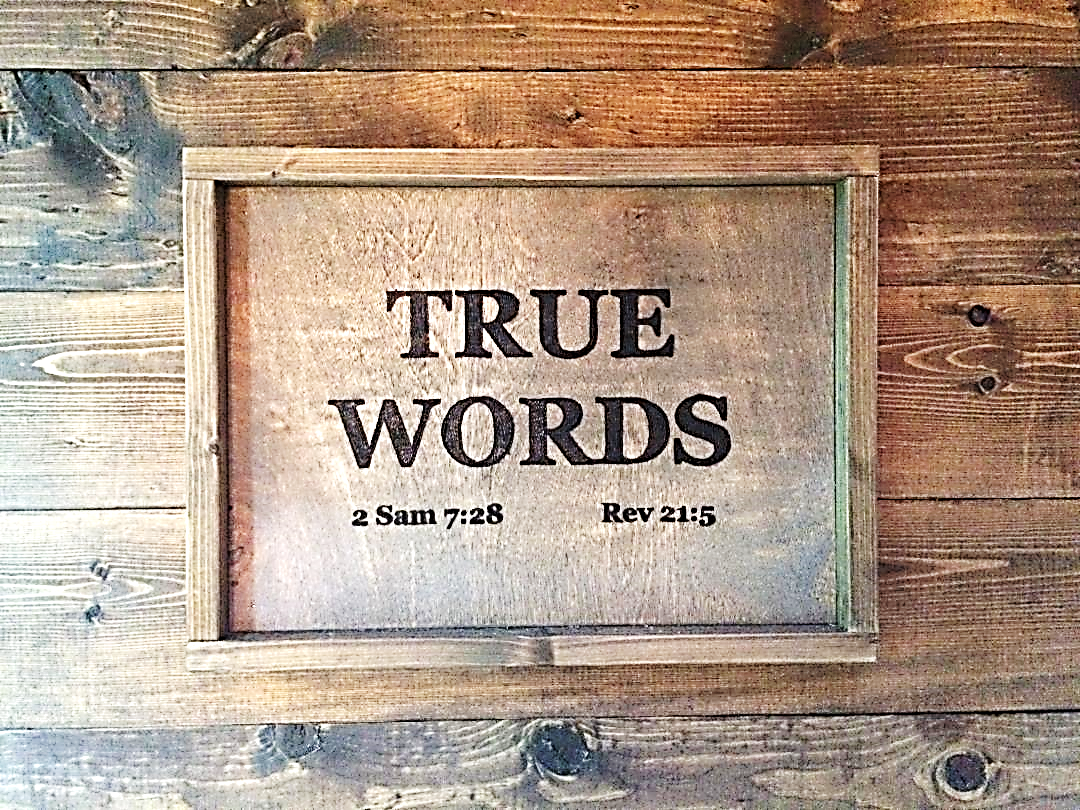 SERMON TITLE
Why Women Shouldn’t Be Pastors
1 Timothy 3:1   This is a true saying, If a man desire the office of a bishop, he desireth a good work.
True Words Christian Church
1 Timothy 2:9-10   In like manner also, that women adorn themselves in modest apparel, with shamefacedness and sobriety; not with broided hair, or gold, or pearls, or costly array;  10 But (which becometh women professing godliness) with good works.
True Words Christian Church
1 Timothy 2:11-14   Let the woman learn in silence with all subjection.  12 But I suffer not a woman to teach, nor to usurp authority over the man, but to be in silence.  13 For Adam was first formed, then Eve.  14 And Adam was not deceived, but the woman being deceived was in the transgression.
True Words Christian Church
1 Timothy 3:1-3   This is a true saying, If a man desire the office of a bishop, he desireth a good work.  2 A bishop then must be blameless, the husband of one wife, vigilant, sober, of good behaviour, given to hospitality, apt to teach;  3 Not given to wine, no striker, not greedy of filthy lucre; but patient, not a brawler, not covetous;
True Words Christian Church
Genesis 2:23-24   And Adam said, This is now bone of my bones, and flesh of my flesh: she shall be called Woman, because she was taken out of Man.  24 Therefore shall a man leave his father and his mother, and shall cleave unto his wife: and they shall be one flesh.
True Words Christian Church
1 Timothy 3:4-5   One that ruleth well his own house, having his children in subjection with all gravity;  5 (For if a man know not how to rule his own house, how shall he take care of the church of God?)
True Words Christian Church
Proverbs 23:12-14   Apply thine heart unto instruction, and thine ears to the words of knowledge.  13 Withhold not correction from the child: for if thou beatest him with the rod, he shall not die.  14 Thou shalt beat him with the rod, and shalt deliver his soul from hell.
True Words Christian Church
True Words Christian Church
True Words Christian Church
2 John 5-6   And now I beseech thee, lady, not as though I wrote a new commandment unto thee, but that which we had from the beginning, that we love one another.  6 And this is love, that we walk after his commandments. This is the commandment, That, as ye have heard from the beginning, ye should walk in it.
True Words Christian Church
John 14:21   He that hath my commandments, and keepeth them, he it is that loveth me: and he that loveth me shall be loved of my Father, and I will love him, and will manifest myself to him.
True Words Christian Church
John 15:10   If ye keep my commandments, ye shall abide in my love; even as I have kept my Father's commandments, and abide in his love.
True Words Christian Church
John 15:14   Ye are my friends, if ye do whatsoever I command you.
True Words Christian Church
Galatians 5:13-14   For, brethren, ye have been called unto liberty; only use not liberty for an occasion to the flesh, but by love serve one another.  14 For all the law is fulfilled in one word, even in this; Thou shalt love thy neighbour as thyself.
True Words Christian Church
1 John 5:1-3   Whosoever believeth that Jesus is the Christ is born of God: and every one that loveth him that begat loveth him also that is begotten of him.  2 By this we know that we love the children of God, when we love God, and keep his commandments.  3 For this is the love of God, that we keep his commandments: and his commandments are not grievous.
True Words Christian Church
1 Timothy 3:6-7   Not a novice, lest being lifted up with pride he fall into the condemnation of the devil.  7 Moreover he must have a good report of them which are without; lest he fall into reproach and the snare of the devil.
True Words Christian Church
1 Timothy 3:8-10   Likewise must the deacons be grave, not doubletongued, not given to much wine, not greedy of filthy lucre;  9 Holding the mystery of the faith in a pure conscience.  10 And let these also first be proved; then let them use the office of a deacon, being found blameless.
True Words Christian Church
1 Timothy 3:11-12   Even so must their wives be grave, not slanderers, sober, faithful in all things.  12 Let the deacons be the husbands of one wife, ruling their children and their own houses well.
True Words Christian Church
Philippians 1:1-2   Paul and Timotheus, the servants of Jesus Christ, to all the saints in Christ Jesus which are at Philippi, with the bishops and deacons:  2 Grace be unto you, and peace, from God our Father, and from the Lord Jesus Christ.
True Words Christian Church
Revelation 2:18-19   And unto the angel of the church in Thyatira write; These things saith the Son of God, who hath his eyes like unto a flame of fire, and his feet are like fine brass;  19 I know thy works, and charity, and service, and faith, and thy patience, and thy works; and the last to be more than the first.
True Words Christian Church
Revelation 2:20-21   Notwithstanding I have a few things against thee, because thou sufferest that woman Jezebel, which calleth herself a prophetess, to teach and to seduce my servants to commit fornication, and to eat things sacrificed unto idols.  21 And I gave her space to repent of her fornication; and she repented not.
True Words Christian Church
2 Kings 9:30-31   And when Jehu was come to Jezreel, Jezebel heard of it; and she painted her face, and tired her head, and looked out at a window.  31 And as Jehu entered in at the gate, she said, Had Zimri peace, who slew his master?
True Words Christian Church
2 Kings 9:32   And he lifted up his face to the window, and said, Who is on my side? who? And there looked out to him two or three eunuchs.
True Words Christian Church
2 Kings 9:33   And he said, Throw her down. So they threw her down: and some of her blood was sprinkled on the wall, and on the horses: and he trode her under foot.
True Words Christian Church
2 Kings 9:34-35   And when he was come in, he did eat and drink, and said, Go, see now this cursed woman, and bury her: for she is a king's daughter.  35 And they went to bury her: but they found no more of her than the skull, and the feet, and the palms of her hands.
True Words Christian Church
2 Kings 9:36-37   Wherefore they came again, and told him. And he said, This is the word of the LORD, which he spake by his servant Elijah the Tishbite, saying, In the portion of Jezreel shall dogs eat the flesh of Jezebel:  37 And the carcase of Jezebel shall be as dung upon the face of the field in the portion of Jezreel; so that they shall not say, This is Jezebel.
True Words Christian Church
Matthew 20:18-19   Behold, we go up to Jerusalem; and the Son of man shall be betrayed unto the chief priests and unto the scribes, and they shall condemn him to death,  19 And shall deliver him to the Gentiles to mock, and to scourge, and to crucify him: and the third day he shall rise again.
True Words Christian Church
Mark 12:38-40   And he said unto them in his doctrine, Beware of the scribes, which love to go in long clothing, and love salutations in the marketplaces,  39 And the chief seats in the synagogues, and the uppermost rooms at feasts:  40 Which devour widows' houses, and for a pretence make long prayers: these shall receive greater damnation.
True Words Christian Church
Matthew 23:1-3   Then spake Jesus to the multitude, and to his disciples,  2 Saying, The scribes and the Pharisees sit in Moses' seat:  3 All therefore whatsoever they bid you observe, that observe and do; but do not ye after their works: for they say, and do not.
True Words Christian Church
Matthew 23:4-5   For they bind heavy burdens and grievous to be borne, and lay them on men's shoulders; but they themselves will not move them with one of their fingers.  5 But all their works they do for to be seen of men: they make broad their phylacteries, and enlarge the borders of their garments,
True Words Christian Church
Matthew 23:6-8   And love the uppermost rooms at feasts, and the chief seats in the synagogues,  7 And greetings in the markets, and to be called of men, Rabbi, Rabbi.  8 But be not ye called Rabbi: for one is your Master, even Christ; and all ye are brethren.
True Words Christian Church
Matthew 23:9-12   And call no man your father upon the earth: for one is your Father, which is in heaven.  10 Neither be ye called masters: for one is your Master, even Christ.  11 But he that is greatest among you shall be your servant.  12 And whosoever shall exalt himself shall be abased; and he that shall humble himself shall be exalted.
True Words Christian Church
Matthew 23:13-14   But woe unto you, scribes and Pharisees, hypocrites! for ye shut up the kingdom of heaven against men: for ye neither go in yourselves, neither suffer ye them that are entering to go in.  14 Woe unto you, scribes and Pharisees, hypocrites! for ye devour widows' houses, and for a pretence make long prayer: therefore ye shall receive the greater damnation.
True Words Christian Church
Matthew 23:15-16   Woe unto you, scribes and Pharisees, hypocrites! for ye compass sea and land to make one proselyte, and when he is made, ye make him twofold more the child of hell than yourselves.  16 Woe unto you, ye blind guides, which say, Whosoever shall swear by the temple, it is nothing; but whosoever shall swear by the gold of the temple, he is a debtor!
True Words Christian Church
Matthew 23:17-19   Ye fools and blind: for whether is greater, the gold, or the temple that sanctifieth the gold?  18 And, Whosoever shall swear by the altar, it is nothing; but whosoever sweareth by the gift that is upon it, he is guilty.  19 Ye fools and blind: for whether is greater, the gift, or the altar that sanctifieth the gift?
True Words Christian Church
Matthew 23:20-22   Whoso therefore shall swear by the altar, sweareth by it, and by all things thereon.  21 And whoso shall swear by the temple, sweareth by it, and by him that dwelleth therein.  22 And he that shall swear by heaven, sweareth by the throne of God, and by him that sitteth thereon.
True Words Christian Church
Matthew 23:23-24   Woe unto you, scribes and Pharisees, hypocrites! for ye pay tithe of mint and anise and cummin, and have omitted the weightier matters of the law, judgment, mercy, and faith: these ought ye to have done, and not to leave the other undone.  24 Ye blind guides, which strain at a gnat, and swallow a camel.
True Words Christian Church
Matthew 23:25-26   Woe unto you, scribes and Pharisees, hypocrites! for ye make clean the outside of the cup and of the platter, but within they are full of extortion and excess.  26 Thou blind Pharisee, cleanse first that which is within the cup and platter, that the outside of them may be clean also.
True Words Christian Church
Matthew 23:27-28   Woe unto you, scribes and Pharisees, hypocrites! for ye are like unto whited sepulchres, which indeed appear beautiful outward, but are within full of dead men's bones, and of all uncleanness.  28 Even so ye also outwardly appear righteous unto men, but within ye are full of hypocrisy and iniquity.
True Words Christian Church
Matthew 23:29-31   Woe unto you, scribes and Pharisees, hypocrites! because ye build the tombs of the prophets, and garnish the sepulchres of the righteous,  30 And say, If we had been in the days of our fathers, we would not have been partakers with them in the blood of the prophets.  31 Wherefore ye be witnesses unto yourselves, that ye are the children of them which killed the prophets.
True Words Christian Church
Matthew 23:32-33   Fill ye up then the measure of your fathers.  33 Ye serpents, ye generation of vipers, how can ye escape the damnation of hell?
True Words Christian Church
Titus 1:6-8   If any be blameless, the husband of one wife, having faithful children not accused of riot or unruly.  7 For a bishop must be blameless, as the steward of God; not selfwilled, not soon angry, not given to wine, no striker, not given to filthy lucre;  8 But a lover of hospitality, a lover of good men, sober, just, holy, temperate;
True Words Christian Church
Titus 1:9   Holding fast the faithful word as he hath been taught, that he may be able by sound doctrine both to exhort and to convince the gainsayers.
True Words Christian Church
Titus 1:10-11   For there are many unruly and vain talkers and deceivers, specially they of the circumcision:  11 Whose mouths must be stopped, who subvert whole houses, teaching things which they ought not, for filthy lucre's sake.
True Words Christian Church
Titus 1:12-14   One of themselves, even a prophet of their own, said, The Cretians are alway liars, evil beasts, slow bellies.  13 This witness is true. Wherefore rebuke them sharply, that they may be sound in the faith;  14 Not giving heed to Jewish fables, and commandments of men, that turn from the truth.
True Words Christian Church
Titus 1:15-16   Unto the pure all things are pure: but unto them that are defiled and unbelieving is nothing pure; but even their mind and conscience is defiled.  16 They profess that they know God; but in works they deny him, being abominable, and disobedient, and unto every good work reprobate.
True Words Christian Church
1 Corinthians 14:34-35   Let your women keep silence in the churches: for it is not permitted unto them to speak; but they are commanded to be under obedience, as also saith the law.  35 And if they will learn any thing, let them ask their husbands at home: for it is a shame for women to speak in the church.
True Words Christian Church
1 Corinthians 11:3-5   But I would have you know, that the head of every man is Christ; and the head of the woman is the man; and the head of Christ is God.  4 Every man praying or prophesying, having his head covered, dishonoureth his head.  5 But every woman that prayeth or prophesieth with her head uncovered dishonoureth her head: for that is even all one as if she were shaven.
True Words Christian Church
1 Corinthians 11:7-9   For a man indeed ought not to cover his head, forasmuch as he is the image and glory of God: but the woman is the glory of the man.  8 For the man is not of the woman; but the woman of the man.  9 Neither was the man created for the woman; but the woman for the man.
True Words Christian Church
1 Corinthians 11:10-12   For this cause ought the woman to have power on her head because of the angels.  11 Nevertheless neither is the man without the woman, neither the woman without the man, in the Lord.  12 For as the woman is of the man, even so is the man also by the woman; but all things of God.
True Words Christian Church
1 Corinthians 11:13-15   Judge in yourselves: is it comely that a woman pray unto God uncovered?  14 Doth not even nature itself teach you, that, if a man have long hair, it is a shame unto him?  15 But if a woman have long hair, it is a glory to her: for her hair is given her for a covering.
True Words Christian Church
Ephesians 5:22-24   Wives, submit yourselves unto your own husbands, as unto the Lord.  23 For the husband is the head of the wife, even as Christ is the head of the church: and he is the saviour of the body.  24 Therefore as the church is subject unto Christ, so let the wives be to their own husbands in every thing.
True Words Christian Church
1 Peter 3:1   Likewise, ye wives, be in subjection to your own husbands; that, if any obey not the word, they also may without the word be won by the conversation of the wives;
True Words Christian Church
1 Peter 3:5-6   For after this manner in the old time the holy women also, who trusted in God, adorned themselves, being in subjection unto their own husbands:  6 Even as Sara obeyed Abraham, calling him lord: whose daughters ye are, as long as ye do well, and are not afraid with any amazement.
True Words Christian Church
Colossians 3:18   Wives, submit yourselves unto your own husbands, as it is fit in the Lord.
True Words Christian Church
Genesis 3:16   Unto the woman he said, I will greatly multiply thy sorrow and thy conception; in sorrow thou shalt bring forth children; and thy desire shall be to thy husband, and he shall rule over thee.
True Words Christian Church